Школско такмичење2019. године
Б група
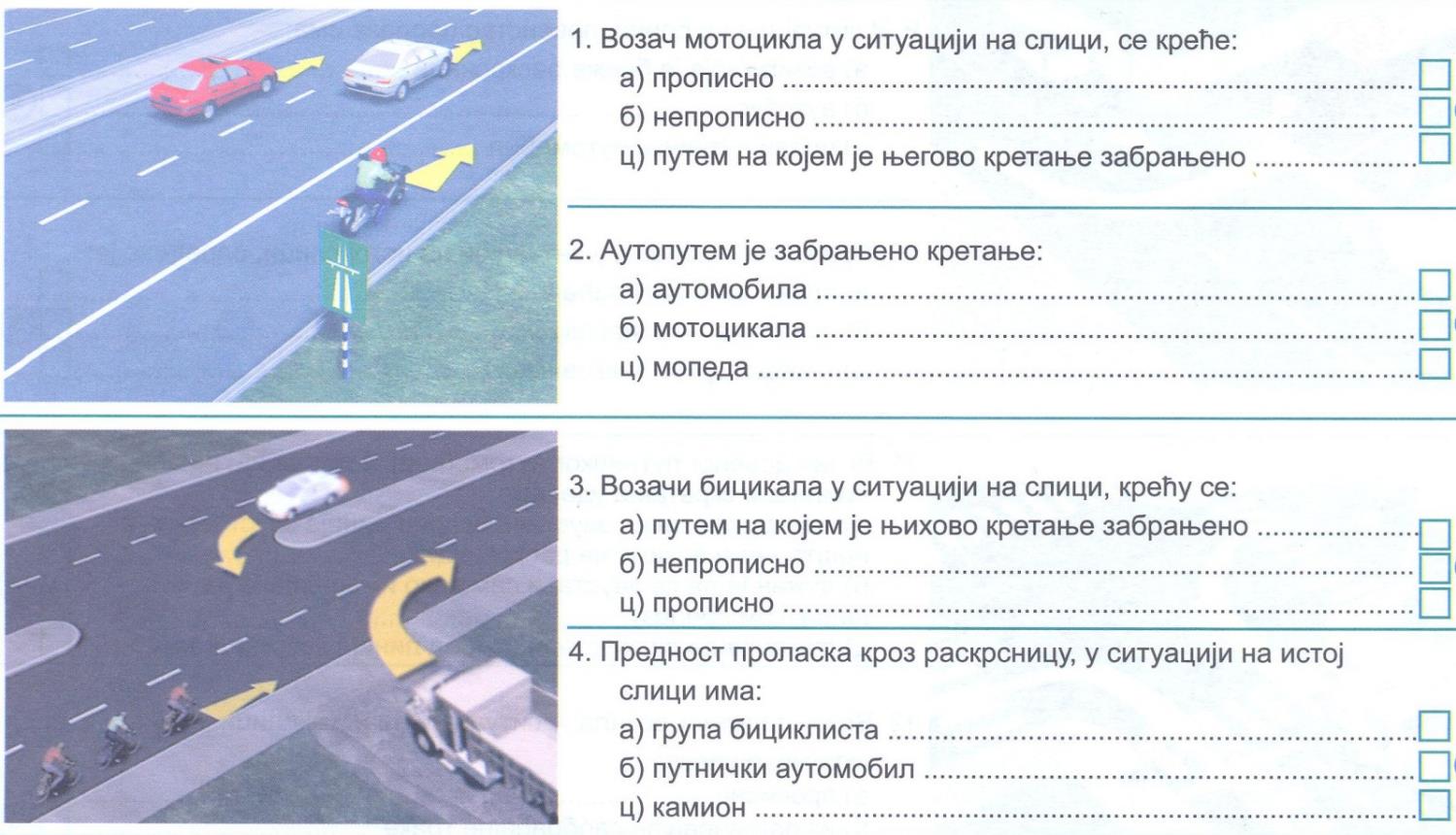 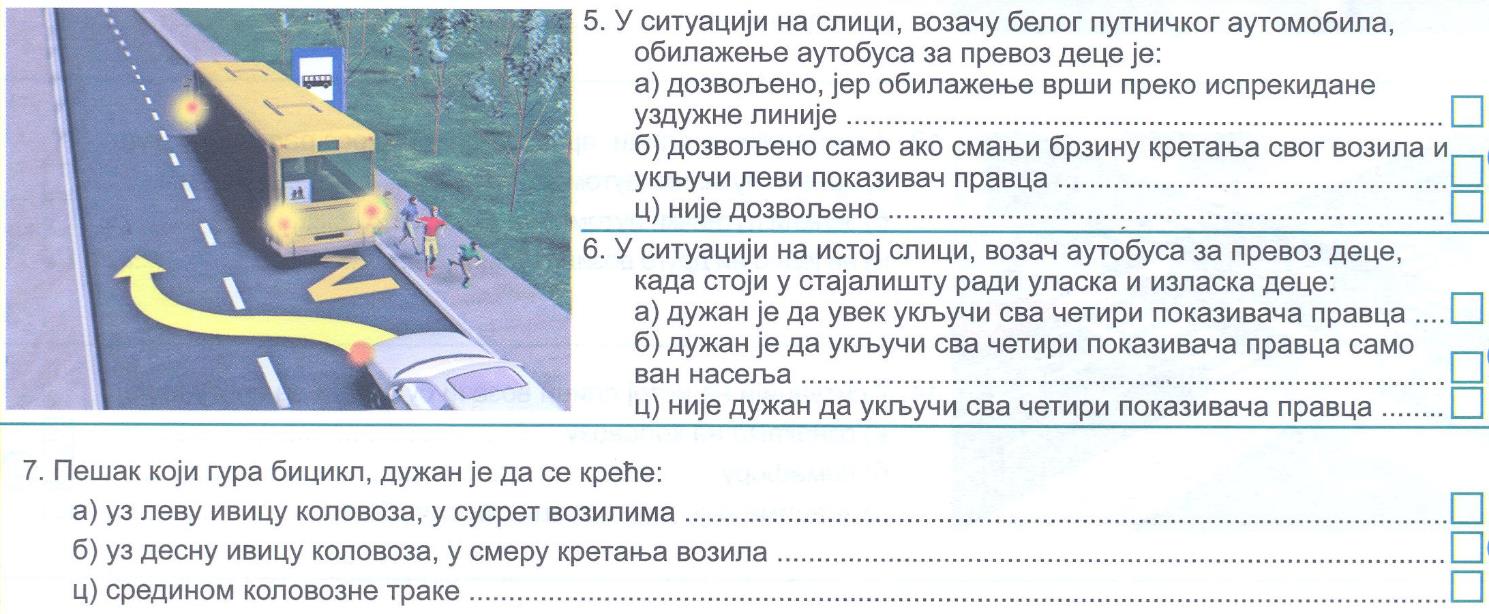 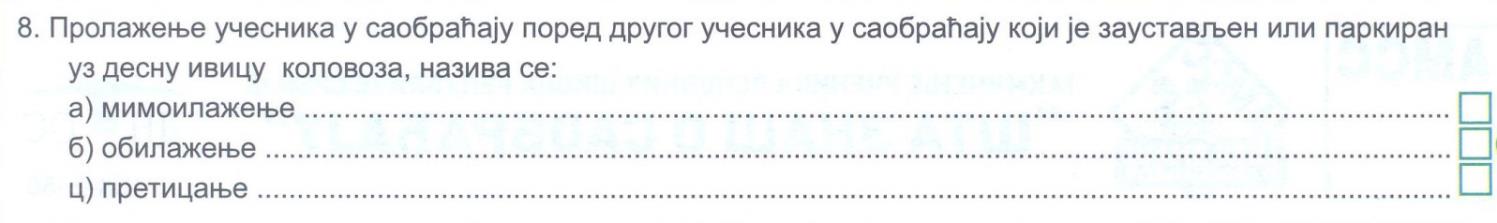 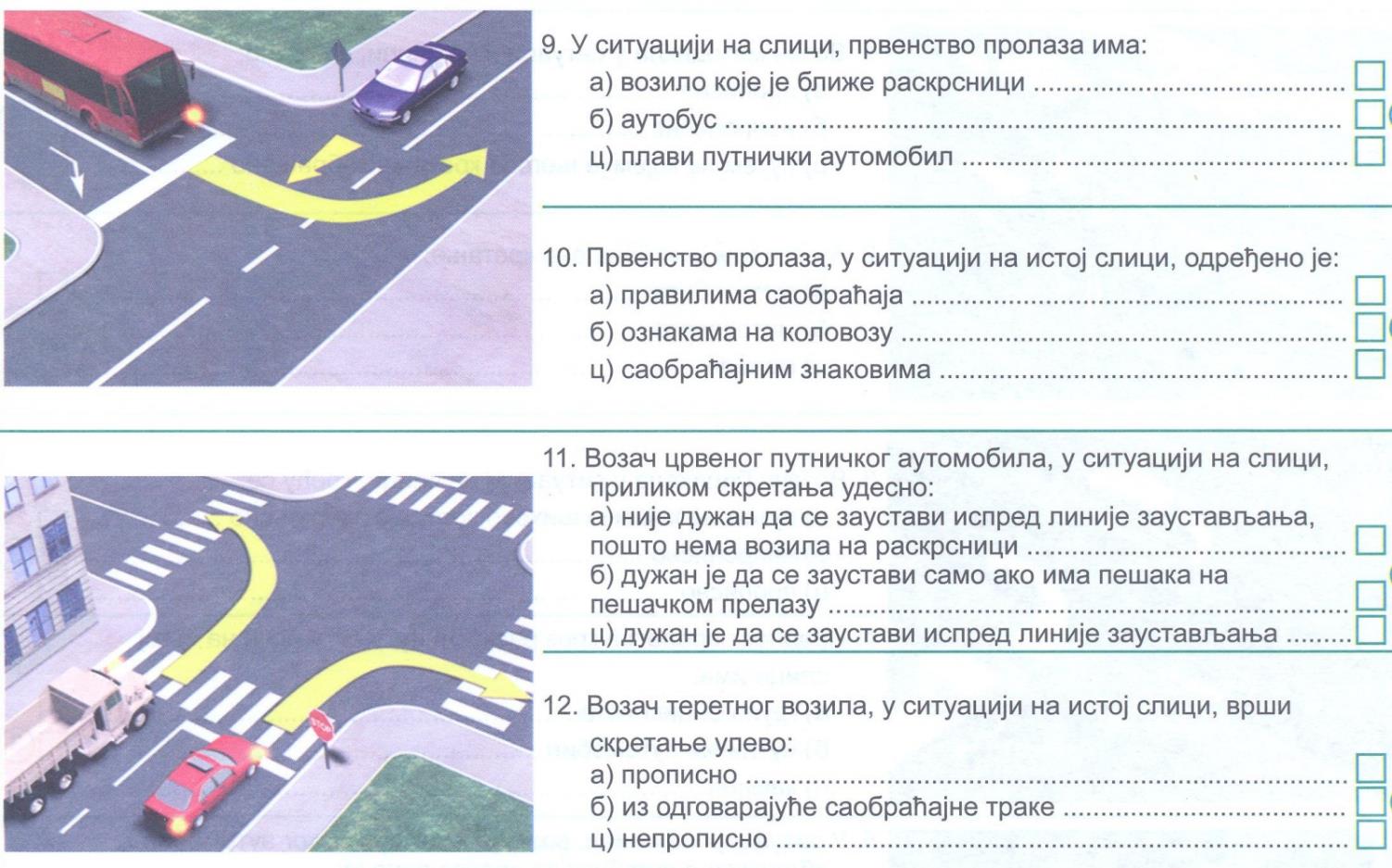 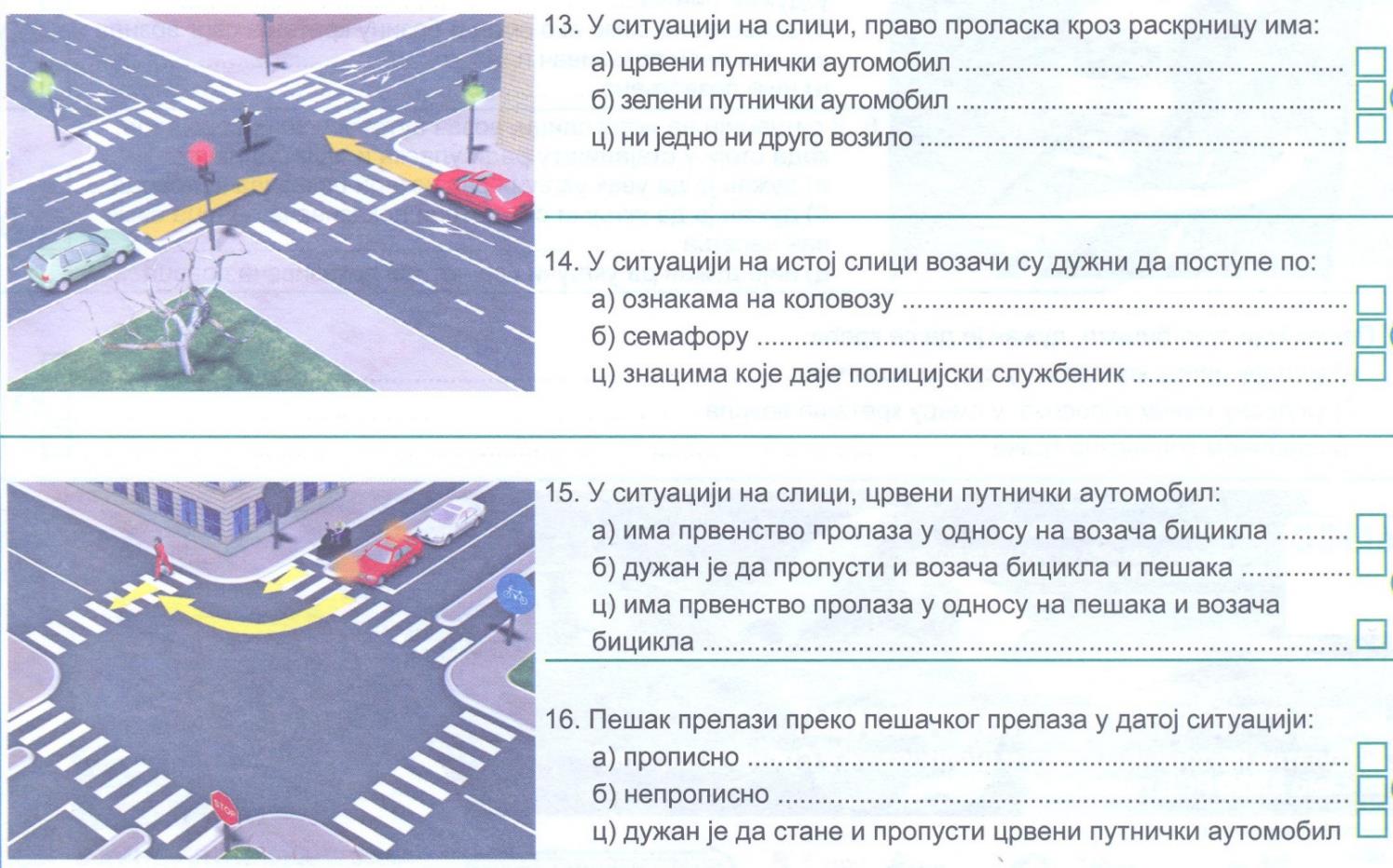 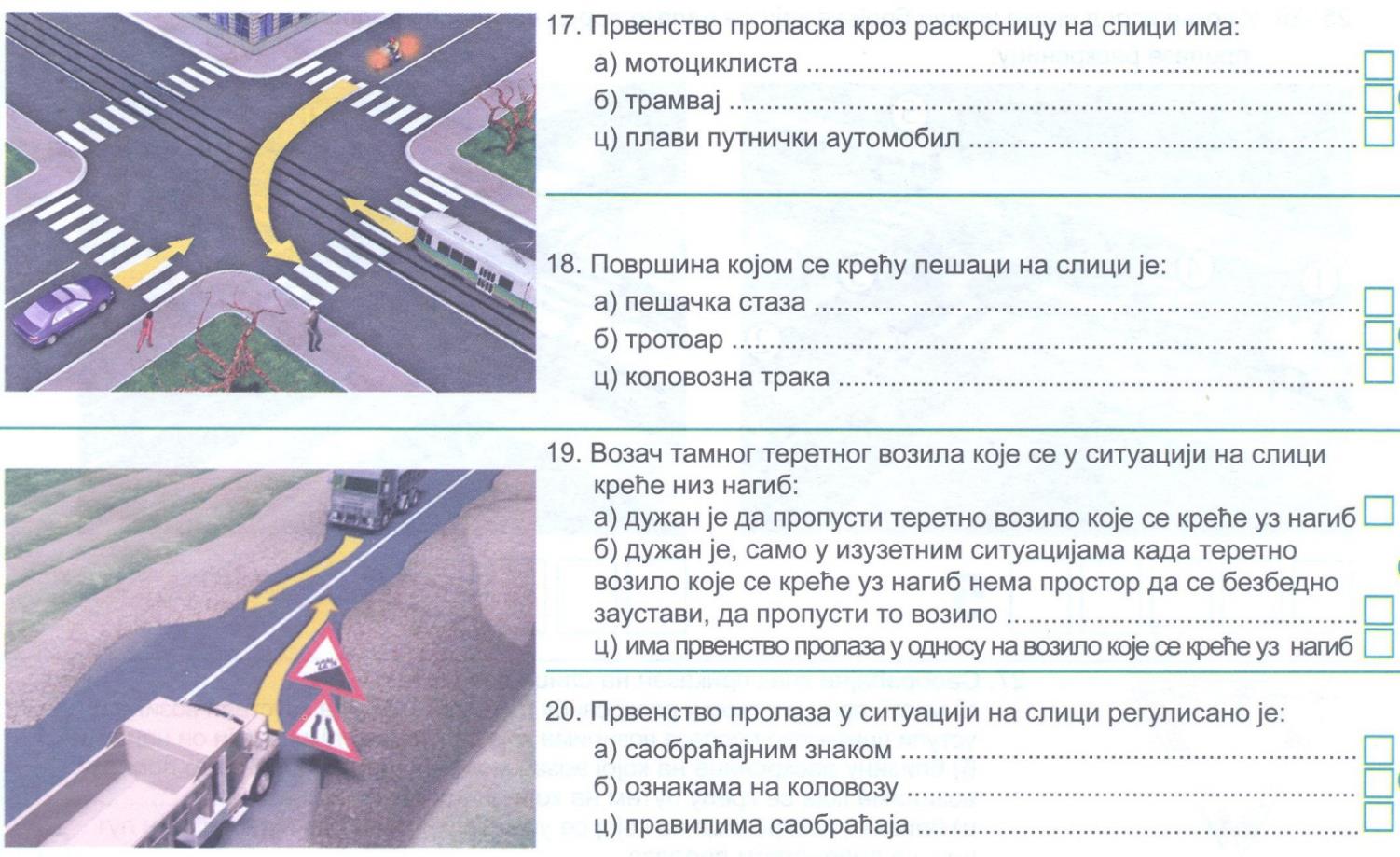 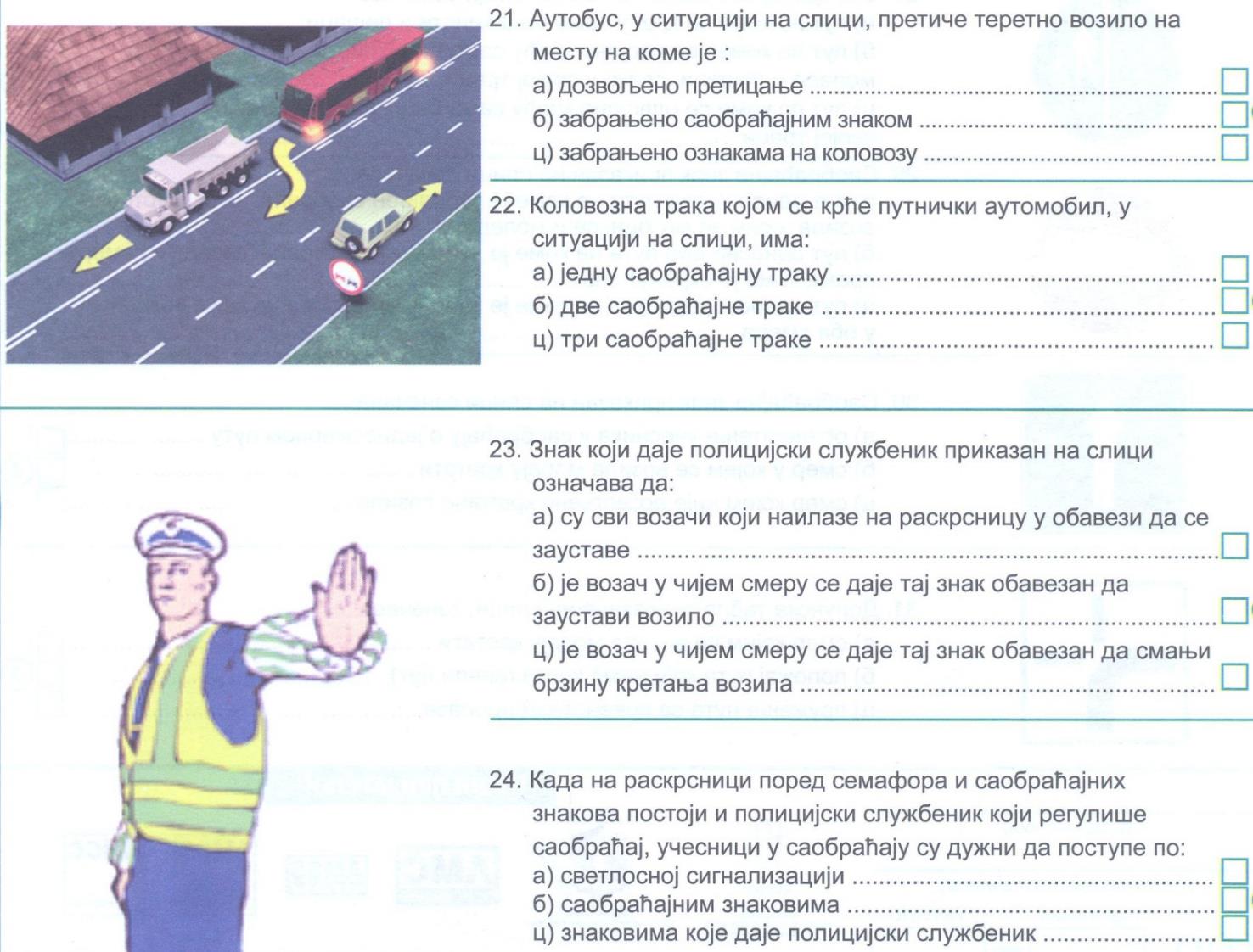 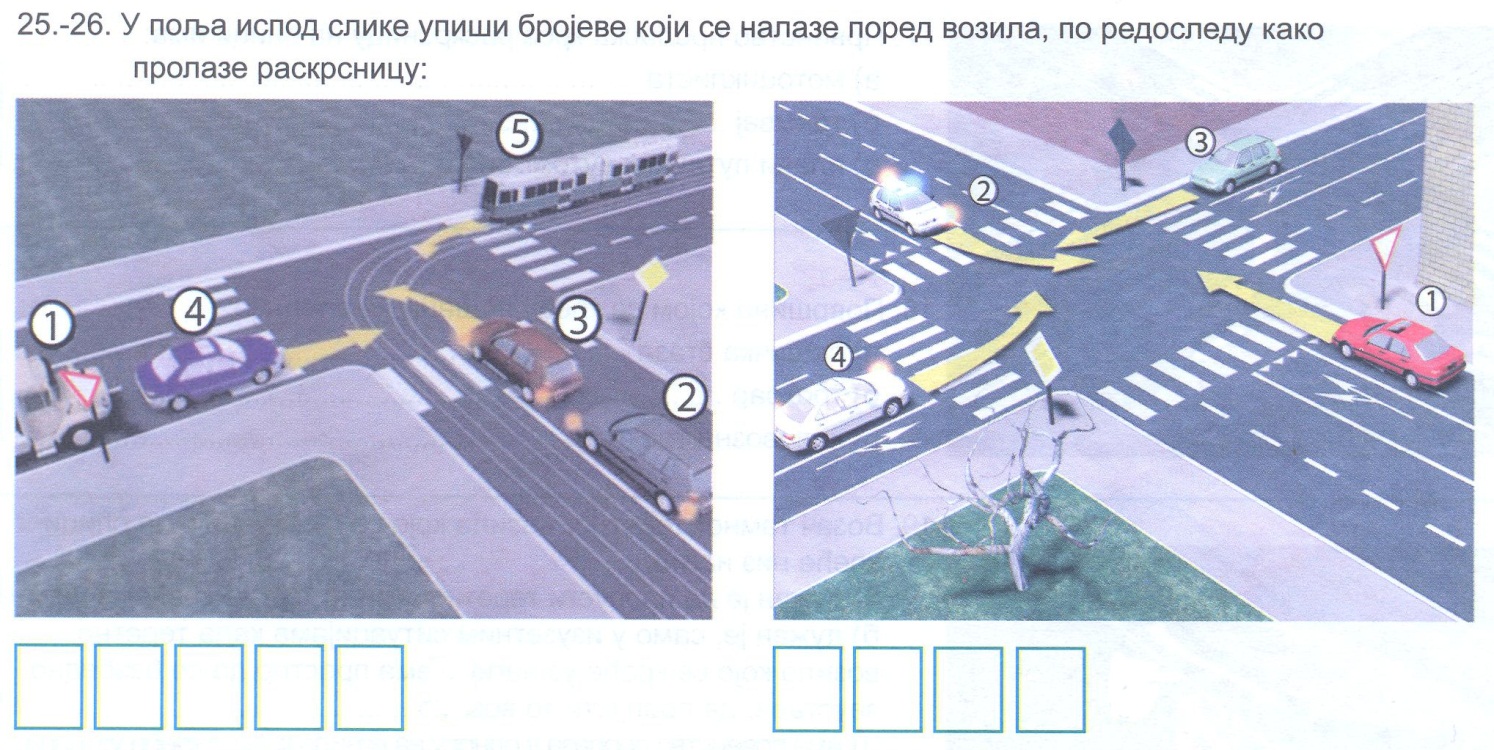 3
1
2
4
2
1
5
3
4
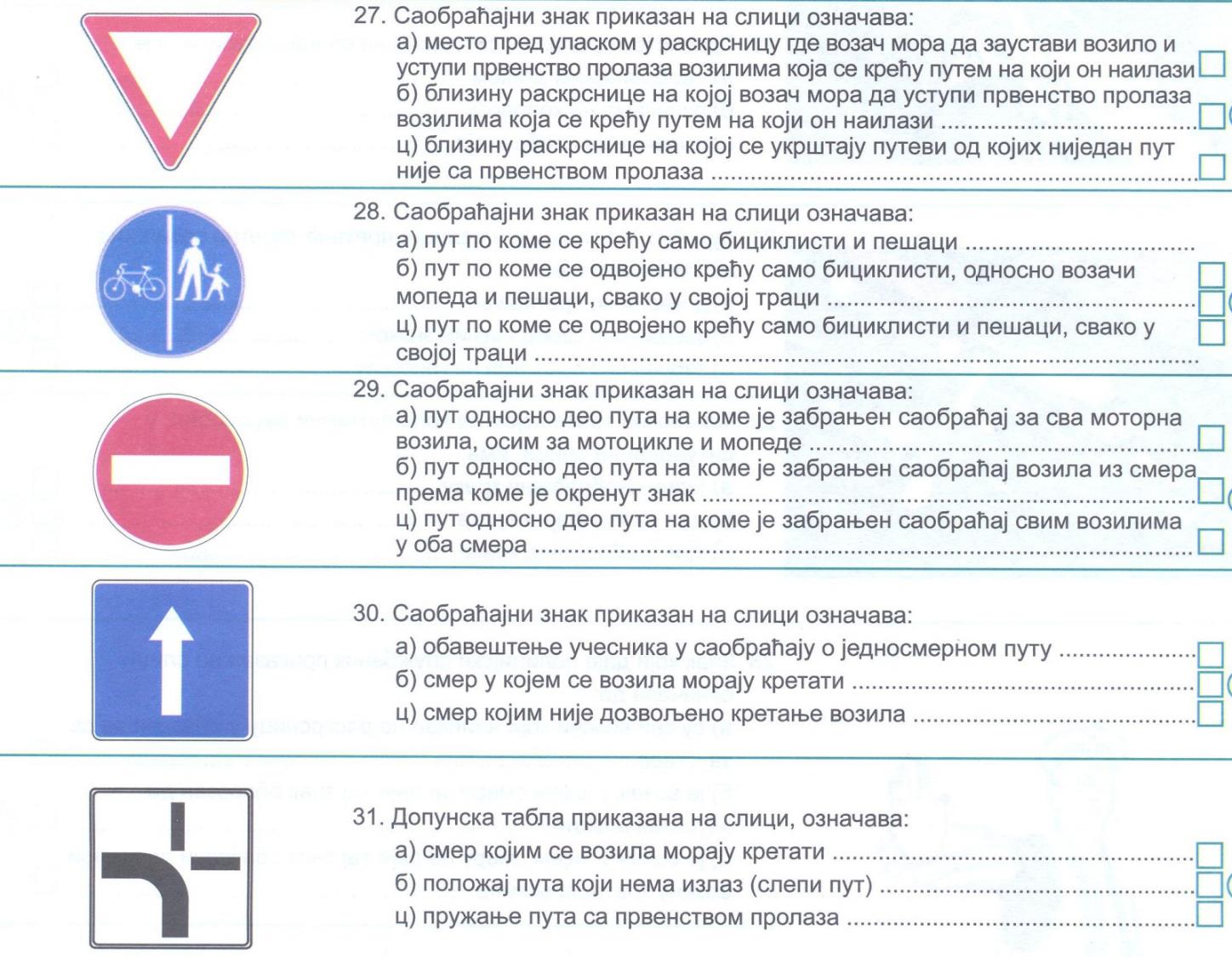